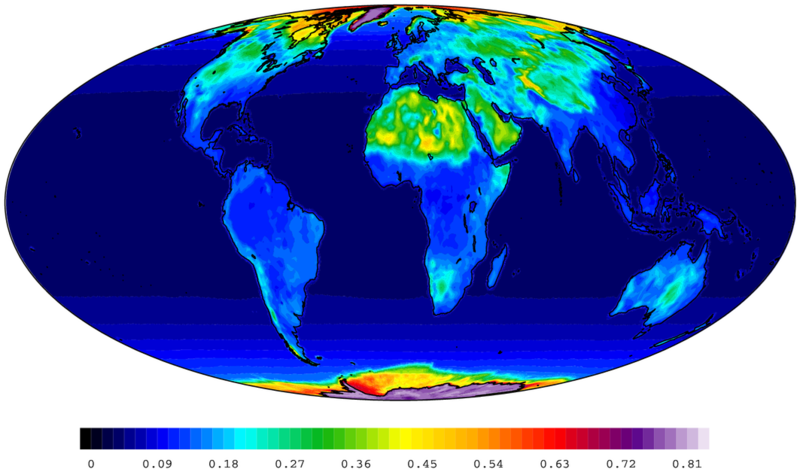 Image credit:  NASA
[Speaker Notes: http://commons.wikimedia.org/wiki/File:Ceres_2004_clear_sky_albedo.png]